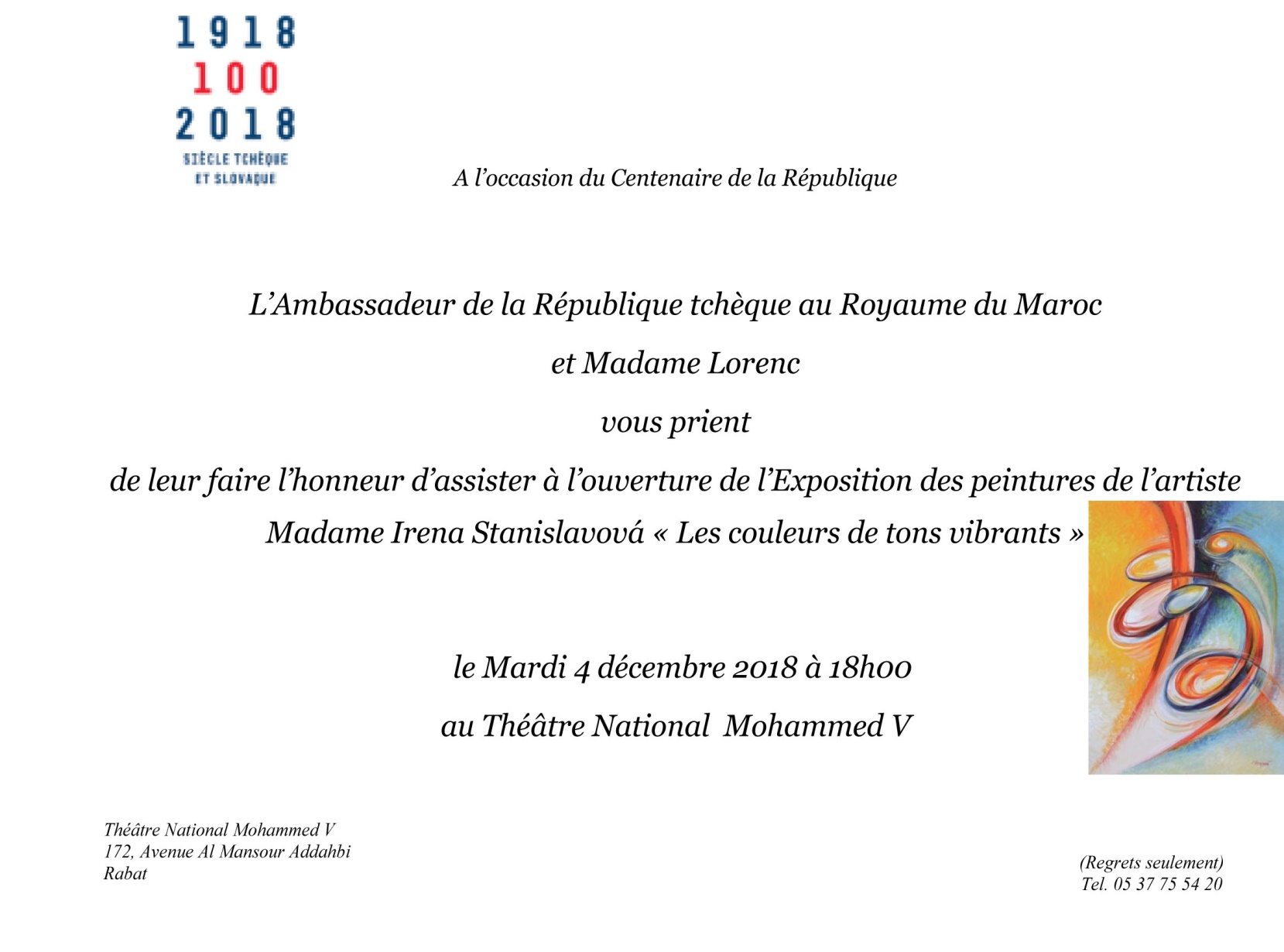 Zahájení výstavy
ze zahájení
berberský průvodce Ahmmedberbeři -původní obyvatelé v Maroku
historie Marokastarořímské osídlení- Volubilis 1.-4.stol.                  pohoří  Atlas
staré město Salé-Rabatpochází z 11.stol., dnes předměstí Rabatu
Pohled z hradeb vlnolamy
staré město Salé- Rabat
hradby starého městaHassanova věž
Mauzoleum Muhammada V
Mauzoleum Muhammada Vzaložil současné Maroko – 1953, proti kolonizaci Francie a ŠpanělskaVěž postavená ve 12.stol- hrobka Hassana II
Hrobka Mohammada V
Hotel SOFITEL
hotelový park
Pohled na hradby starého města- Salé-Rabat
Moderní přímořská zástava
sídlištní zástavbaRabat
vstup do mešit
mešita-mauzoleum
Hrobka
medresa Abú el-Hasanasloužila studentům ve 14.-17.stol.
Studijní a ubytovací prostory
Obranná zeď starého městaministerstvo kultury
nekropole Chellahhradby
nekropole Chellah
nekropole Chellah
nekropole Chellah
nekropole Chellah
Park Mohammeda VIcentrum Rabat
Park Mohammeda VI
Keramické dílny
Tradiční výroba koberců, košíků
nvelkoobchod s tradičními umělecko- řemeslnými předmětykov, sklo, keramika
Tržnice - SoukRabat     Meknes
Pohoštění, rituál máthoveho čajetradiční pokrmy
Galerie moderního umění Mohammeda VI
Projekt opery arch. Zaha Hadid   -   realizování